عنوان: عوامل اجتماعی تأثیرگذار بر مدگرایی جوانان در شهر شیراز
نویسنده: زهرا خدام محمدی، کرامت الله راسخ 
منبع: پژوهشهای جامعه شناختی، سال پانزدهم/شماره دوم / تابستان 14
چکیده
هدف پژوهش بررسی عوامل اجتماعی مؤثر بر مدگرایی دانشجویان دانشگاه آزاد اسلامی شیراز هست. اساس نظری پژوهش در تقابل با رویکردهای نظری ماکس وبر، تورستن بوند وبلن، گئورگ زیمل، پیر بوردیو، رابرت کی مرتون، جیمز ساموئل کلمن، هربرت مارکوزه، هربرت بلومر، اروینگ گافمن، پاول فلیکس لازارسفلد، تئودور آدورنو، ماکس هورکهایمر و کینگزلی دیویس بناشده است. روش پژوهش با معیار هدف کاربردی و از نظر روش پیمایشی است. ابزار گردآوری داده ها پرسشنامه است. جامعه آماری این پژوهش، دانشجویان 19تا 34 ساله دانشگاه آزاد اسلامی واحد شیراز هستند.
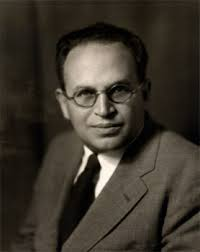 پاول فلیکس لازارسفلد
حجم نمونه با استفاده از فرمول کوکران 376 نفر محاسبه شد. شیوه نمونه گیری برای دسترسی به نمونه های مورد مطالعه تصادفی از نوع خوشه ای است. به منظور تعیین پایایی پرسشنامه پیش آزمون اجرا شد که طی آن 35 پرسشنامه مقدماتی بین تعدادی از افراد نمونه آماری برای پاسخگویی توزیع شد. اعتبار هریک از مقیاسها با استفاده از روش اعتبار صوری و پایایی هریک از متغیرها با روش آلفای کرونباخ تعیین گردید. یافته های پژوهش نشان داد که متغیر جنسیت، استفاده از ماهواره، اینترنت، باورهای دینی، الگوپذیری، پایگاه اجتماعی و نمودهای عینی بر مدگرایی تأثیر دارند، درحالیکه ارتباطی بین سن و مدگرایی مشاهده نشد
جنسیت، استفاده از ماهواره، اینترنت، باورهای دینی، الگوپذیری، پایگاه اجتماعی و نمودهای عینی
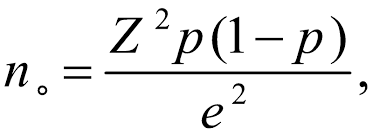 مقدمه
مد یکی از پدیده های جامعه امروزی است که تمام قشرهای اجتماعی تحت تأثیر آن قرار دارند، لیکن نوجوانان و جوانان به دلایل گوناگون بیشتر به آن گرایش دارند. گسترش وسایل ارتباط جمعی و فناوریهای جدید رایانه ای سبب افزایش حجم ارتباط از یکسو و فشردگی ارتباط از سوی دیگر شده است. جوانان نه فقط در معرض مدگرایی قرار دارند، بلکه از مصرف کنندگان و مخاطبان اصلی رسانه های جدید هستند
افزایش حجم ارتباط از یکسو و فشردگی ارتباط
سه عنصر جوان، مد و رسانه سبب تشدید مدگرایی شده است. رسانهها نهفقط سبب نزدیک شدن فاصلهها شده است، بلکه تبادل فرهنگی را در سطحی غیرقابل تصور در چند دهه قبل ممکن کرده است. پوشش در تاریخ بشر همواره از نمادهای اصلی فرهنگهای گوناگون در سراسر جهان بوده است، به همین دلیل درباره آن در تمام جوامع بشری حساسیت وجود دارد.
حساسیت
فرایند جهانیشدن سبب شده است تا پوشش از قالبهای سنتی و محلی خارجشده و تحت عنوان مد و مدگرایی پدیدهای جهانی شود و در تعارض با پوششهای محلی قرار گیرد. گرایش به یک شکل شدن پوشش بدون شک سبب می شود که پوششها محلی که نماد فرهنگهای متفاوت در سراسر جهان هستند، در سایه قرارگرفته و پدیدهای جانبی شوند و به تدریج کارکرد خود به عنوان حافظ و نماد فرهنگی خاص را از دست بدهند. فرهنگهای بومی و سنتی بدون شک در برابر این تحول واکنش نشان داده و خواهند داد (شفرز، ( )1383شوتسایشل،
.)139
کارکرد خود به عنوان حافظ و نماد فرهنگی خاص
پوشش در کشورهای مسلمان مانند ایران نه فقط نماد فرهنگی است، بلکه مسئله ای دینی نیز هست. دین اسلام احکام محکمی درباره پوشش به خصوص پوشش بانوان دارد و همین امر سبب شده است تا حساسیت درباره پوشش به خصوص پوشش بانوان اهمیتی دوگانه فرهنگی و دینی در ایران داشته باشد. استقرار نظام جمهوری اسلامی در ایران در سال 1357به پوشش به خصوص پوشش بانوان بُعد سیاسی و حکومتی داد. بنابراین پوشش در ایران سه بُعد فرهنگی، دینی و سیاسی دارد و از این سه بُعد از اهمیت برخوردار است.
نماد فرهنگی
مفهوم «مد» واژهای فرانسوی به معنای طرز، اسلوب، عادت، شیوه، سلیقه، روش و رسم است (صبور اردوبادی، « .)15:1386-16مد» در لغتنامه دهخدا روش و طریقه موقت تعریفشده است که طبق ذوق و سلیقه اهل زمان، طرز زندگی و لباس پوشیدن و غیره را تنظیم میکند؛ مدگرایی نیز در فرهنگ دهخدا معادل «مدپرستی» و به شکل زیر تعریف شده است: «تقلید و قبول مد روز، استقبال از طرز آرایش یا لباس پوشیدن یا آدابی که تازه باب شده و هنوز همگانی نشده است» (لغتنامه دهخدا)؛
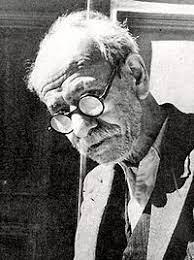 تازه باب شده و هنوز همگانی نشده است
نابراین میتوان گفت، مدگرایی به تغییر سلیقه ناگهانی و مکرر همه یا گروهی از افراد یک جامعه اطلاق می شود و به رفتار متفاوت، مصرف کالای خاص و زندگی به سبکی «جدید» منجر می شود. مد در زبان انگلیسی گاهی معادل اصطلاح «فَشن» به کار میرود و تقریباً همان تعاریفی که برای مد در زبان فارسی و فرانسه شد از آن مستفاد میشود. مد در دایره المعارف تطبیقی علوم اجتماعی شیوه های نسبتاً زودگذر کنش در آرایش شخصی یا طرز گفتار تعریف شده است. مد برخلاف رسم به الگوهای رفتاری تازه و زودگذر اشاره دارد (شایان مهر، .)126
الگوهای رفتاری تازه و زودگذر
مد و گرایش به مد در جامعه ایران مانند بسیاری جوامع دیگر اسلامی و بهطورکلی جوامع سنتی در سراسر جهان در تعارض با ارزشها و هنجارهای رسمی تفسیر و مسئله ای اجتماعی قلمداد میشود. از این دیدگاه مدگرایی و مدپرستی معادل غربگرایی است. اگرچه گرایش به مد و غربگرایی دو مفهوم جدا از هم و دارای تعاریف متمایز از یکدیگرند، اما سیر تحولات تاریخی اجتماعی در ایران بهگونهای سرنوشت این دو مفهوم را با هم گره زده است که هرگاه سخن از مد به میان میآید، مفهوم غربگرایی نیز به ذهن متبادر میشود، زیرا تغییر نوع تفکر، طرز زندگی و آداب لباس پوشیدن و نظایر آن با ورود صنعت جدید به اینگونه جوامع همراه شد.
تعارض با ارزشها و هنجارهای رسمی تفسیر و مسئله ای اجتماعی
واکنش در برابر تغییر لباس در جوامع سنتی ازجمله ایران شدیدتر بود، زیرا لباس یکی از آشکارترین نمادهای فرهنگی به خصوص در جوامع اسلامی است. اسلام قوانین مشخص درباره پوشش دارد و این مقررات به خصوص درباره زنان چشمگیر است. پوشش در جوامع سنتی و مذهبی نماد هویتی است (مهر آسا، ( )1387گل محمدی، ( )73 :1379پیلتن و طالبی،
لباس یکی از آشکارترین نمادهای فرهنگی
انقلاب اسلامی در سال 1357با ادعای استقرار نظام اسلامی انجام گرفت و از آن تاریخ تلاشهای زیادی برای تحقق این الزام انجام گرفته است. این تلاشها با موفقیت زیادی همراه نبوده است. علت ناکامی ضمنی این است که انقلاب اسلامی با تشدید فرایند جهانی شدن همزمان شد که مدگرایی یکی از پیامدهای خواسته و ناخواسته آن است. به علاوه انقلاب اسلامی با تقویت و تشدید ارتباط در سطح دنیا از طریق رسانه های جدید همراه شد. این رسانه ها نه فقط امکان ارتباط و تأثیر متقابل را در بین جوامع و فرهنگ های گوناگون فراهم کردند، بلکه ارتباط تا سطح فردی با رشد و گسترش رسانه هایی مانند اینترنت فراهم شد (شوتسایشل، .)
جهانی شدن
ماهواره این فرایند را تشدید کرد. جوامع سنتی به این ترتیب در مقابل تحولهایی قرار گرفتند که برای مقابله با آن آمادگی نداشتند. اینگونه جوامع اصولاً از امکانات لازم برای مقابله با رسانه های جدید برخوردار نیستند؛ بنابراین در بیشتر موارد به ابزارهایی متوسل می شوند که در اختیاردارند، یعنی ارزشها، هنجارها و مقررات سنتی. ابزارهای سنتی و در دسترس نیز از کارایی لازم برای مقابله با فرایند جهانی شدن و رسانه های جدید برخوردار نیستند؛ بنابراین جهانی شدن و گسترش رسانههای جدید و پیامدهای خواسته و ناخواسته این روندها ازجمله مدگرایی مسئلهای اجتماعی در اینگونه جوامع شده است
ابزارهای سنتی
مقایسه با بسیاری از شهرها و شهرستانهای ایران زودتر در معرض چنین تحولاتی قرار گرفت، ولی مسائل آن در ارتباط با اینگونه دگرگونیها تفاوت ماهوی با دیگر شهرها ندارد. در بین اقشاری که در معرض اینگونه دگرگونیها قرار دارند، جوانان و بهخصوص دانشجویان بارز هستند. دانشجویان دانشگاه آزاد در مقایسه با دانشگاههای دولتی به علت پایگاه طبقاتی دانشجویان آن بیشتر در معرض اینگونه دگرگونیها است. این تحولها برای جوامع سنتی بهخصوص جوامع سنتی اسلامی چالشی به حساب میآید، بنابراین پرداختن به آن از ضرورت کافی برخوردار است (راسخ، 1394؛پاستر، .
پایگاه طبقاتی دانشجویان
هدف پژوهش بررسی تأثیر عوامل اجتماعی بر مدگرایی است. طرح مدگرایی بهمثابه مسئله اجتماعی در جامعه ایرانی پس از استقرار نظام جمهوری اسلامی بهوضوح نشان میدهد که مد و مدگرایی تحت تأثیر عوامل اجتماعی قرار دارد، به طوری که ما در چند دهه گذشته شاهد طرح مقوله «مد اسلامی ایرانی» هستیم، درحالیکه مدگرایی پدیده جدید ناشی از رشد فردگرایی در جوامع صنعتی پیشرفته غربی میباشد. هدف مشخص پژوهش تعیین تأثیر عواملی اجتماعی از قبیل سن، جنسیت، پایگاه اقتصادی اجتماعی، استفاده از ماهواره و اینترنت و باورهای دینی، الگوپذیری و نمودهای عینی که در دو بُعد جمعیتی و عوامل اجتماعی فرهنگی بهمثابه متغیرهای مستقل بر متغیر وابسته مدگرایی تأثیر دارند، میباشد. هدف نهایی نشان دادن تأثیر عوامل اجتماعی بر مدگرایی است
دو بُعد جمعیتی و عوامل اجتماعی فرهنگی
مد و مدگرایی یکی از محورهای مطالعات اجتماعی در چند دهه اخیر بوده است، به طوری که انبوهی از منابع و ادبیات موضوعی در این زمینه موجود است. برخی منابع فارسی در بخش پیشینه تحقیق بررسی میشود و ما به منظور پیشگیری از طولانی شدن مقاله از تکرار آنها در آغاز خودداری میکنیم، لیکن به چند منبع نسبتاً جدید خارجی در این زمینه اشاره میشود. کریستوفر بروارد ( )Breward, 2003در اثر خود تحت «فرهنگ مد: تاریخ جدید لباس مد،» تاریخ مد را مفصل بررسی کرده است. سوبیها حنیفی ( ،)Hanifie, 2020گزارشی مفصل از جریان برگزاری جشنواره مد در استرالیا و صنعت مد ارائه داده است. یانویا کاوامورا ( )Kawamura, 2005در اثر خود تحت عنوان «مدشناسی: مبانی مطالعات مد،» مبانی و اصول مدل شناسی را شرح داده است
سوزان کایزر در دو اثر خود ( )Kaiser, 2012, 2019رابطه بین مد و فرهنگ را بررسی کرده است. همچنین میتوان به آثار کیتی فِلچر ( ،)Fletcher, 2012جورجو آگامبن ( ،)Agambenآنجلیک بنتون ( ،)Benton, 2012سارا گریس هلر ( )Heller, 2007و ایلیا پارکینز ( )Parkins, 2013در این زمینه اشاره کرد
منابع فارسی را مفصلتر بررسی میکنیم. سمانه مهر آسا ( )1387در پایاننامه خود با عنوان «رسانه ها ومد؛ عوامل مؤثر بر مدگرایی جوانان 18تا 25ساله تهرانی» درصدد پاسخگویی به این سؤال است که چه عواملی میتوانند در مدگرایی جوانان و نگرش آنان نسبت به مد تأثیرگذار باشند. جامعه آماری این تحقیق را جوانان مدگرای تهرانی تشکیل می دهند که از میان آنان  200 نفر به عنوان اعضای نمونه تحقیق به روش نمونه گیری هدفمند انتخاب شده اند.
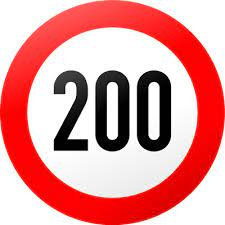 فرضیههای تحقیق از نظریه های پیر بوردیو، جریان دو مرحله ای ارتباطات و نظریه کاشت استخراج شده اند. نتایج تحقیق حاکی از آن است که جنسیت جوانان بر رفتار مدگرایانه آنها تأثیرگذار است. درحالیکه سن جوانان ارتباطی به رفتار و نگرش مدگرایانه آنان ندارد. پایگاه اقتصادی – اجتماعی جوانان بر هر دو بعد رفتاری و نگرشی مدگرایی جوانان تأثیرگذار است
جریان دو مرحله ای ارتباطات
نظریه کاشت
حقیقتیان و زادعلی ( )1394گزارش پژوهشی با عنوان «عوامل مؤثر بر مقوله ی مد، با تأکید بر استفاده از فضای مجازی (مطالعه موردی :شهر اهواز(» به چهارمین کنفرانس الگوی اسلامی ایرانی پیشرفت ارائه دادهاند. آنها در پژوهش خود به این نتیجه رسیدهاند که مد و مدگرایی پدیدهای است که کمابیش در میان همه ی اقشار جامعه وجود دارد، اما جوانان بیش از گروههای دیگر مدگرا هستند. آنها ادعا دارند که امروز جوانان با گسترش وسایل ارتباطجمعی و فناوریهای جدید رایانهای، ارتباطات گستردهای بافرهنگهای جوامع گوناگون یافته و این امر سبب شده است تا جوانان به رفتارهای ناهنجار متضاد باارزشهای جامعه گرایش پیدا کنند
پیلتن و طالبی ( )1392در پژوهش خود با عنوان «بررسی عوامل اجتماعی گرایش به مد در بین نوجوانان به این ادعا رسیدهاند که گرایش به مد به گونه افراطی سبب سقوط ارزشهای اجتماعی، تضاد بین والدین و فرزندان، شکاف بحرانزای نسلی و ضررهای مادی فراوانی شده است. نتایج حاصله بیانگر رابطه معنادار بین گروه دوستان، میزان علاقهمندی به برنامههای رسانهها، میزان استفاده از رسانهها، الگو قرار دادن هنرمندان و پایگاه اجتماعی با گرایش به مد میباشد.دهقانی پژوهشی با عنوان «بررسی تأثیر رسانههای جمعی بر پدیده مدگرایی (مطالعه موردی دختران 15تا 25سال شهرستان شیراز) به روش پیمایشی بر روی حجم نمونه 400نفری با روش نمونهگیری خوشهای چندمرحلهای تصادفی انجام داد
بر اساس نتایج حاصله بین میزان تحصیلات پاسخگویان و تحصیلات مادرانشان و همچنین اقتباس از رسانهها با مدگرایی و ابعاد آن تفاوت معنادار وجود دارد. همچنین بین میزان استفاده از رسانهها، میزان استفاده از اینترنت، نگرش نسبت به سینما، میزان مطالعه کتب با مدگرایی رابطه معنادار وجود دارد(دهقانی، .)1
همانطور که مشاهده میشود، مطالعههای انجامگرفته فوق مانند پژوهشهای مشابه در ایران ازجمله مطالعه پیش رو با دیدگاه رسمی نظام جمهوری اسلامی درباره مد و مدگرایی همخوانی و هم سویی دارد. مد و مدگرایی در سیاستهای رسمی در ایران مسئلهای اجتماعی ارزیابی و به آن ویژگیهای آسیب شناسانه نسبت داده میشود. مطالعههای خارجی از این دیدگاه به مسئله مد نگاه نمیکنند، بنابراین به دلیل بنیانهای نظری متفاوت در این مقاله از اشاره به پژوهشهای خارجی خودداری شد
ماکس وبر سبک زندگی را بیش از آنکه بر تولید استوار بداند بر الگوی مصرف استوار میدانست. ازنظر وی، مصرف فرآیندی است که کردارهای اجتماعی و فرهنگی متفاوتی را شامل میشود و بیانکننده تفاوت میان گروههای اجتماعی است؛ تفاوتهایی که فقط ناشی از عوامل اقتصادی نیست. بنابراین وبر پدیده مد را با استفاده از مقوله فرهنگ و وابستگی طبقاتی و به دنبال آن الگوی مصرفی توضیح میدهد.)165-184 :1393 ،( ک
وبلن مد را به نمایش گذاشتن مصرف میفهمید و معتقد بود که طبقات بالا با مصرف بیرویه از طریق گرایش به مد جایگاه طبقاتی خود را متمایز کرده و از این طریق خود را متفاوت نشان میدهند. طبقات پایینتر از این الگوی رفتاری طبقات بالاتر تقلید، و از این طریق بهزعم خود در شیوه زندگی طبقات بالاتر مشارکت میکنند (وبلن،.)13
جرج زیمل ازجمله جامعهشناسان کلاسیک است که تلاش دارد، پدیده مد را با استفاده از وجود میل به همرنگی در انسان توضیح دهد. گرایش به مد و مدگرایی از دیدگاه او نهفقط ناشی از میل به همرنگی در انسان است، بلکه وسیلهای است که انسان میتواند خود را از طریق مد متمایز نشان دهد. زیمل بهاینترتیب مد را با استفاده از مقولههای انسانشناسی توضیح میدهد(استوتزل، 1371:350؛ زیمل،
انسان در جریان رقابت فرصت ظهور پیداکرده و از هستی اجتماعی برخوردار میشود. بوردیو مد و مدگرایی را سرمایه نمادین بهحساب میآورد. بنابراین، بوردیو مد و مدگرایی را با استفاده از تحلیل طبقاتی توضیح میدهد، ضمن آنکه طبقه را با شاخصهای اقتصادیصرف تعریف نمیکند (فاضلی، ( )37 :1382باکاك، ( )95-97 :1383بون و هان، در: کسلر، ج،2 .)277-263 :139
هربرت مارکوزه ازجمله جامعهشناسهایی است که میتوان از رویکردهای نظر او درباره مد استنتاج کرد. مارکوزه معتقد است که فرهنگ در نظام سرمایهداری ابزاری در خدمت این نظام است. او بر نقش فرهنگ و مکانیسمهای اثرگذاری آن در جامعه تأکید میورزد. او معتقد است که افرادی در نظام سرمایهداری شبیه به هم و همسان پرورش مییابند، ضمن آنکه تنوع و تکثر زدایی بهطور چشمگیری رونق مییابد و عرصههای گوناگون اجتماعی به کارخانههای آدمسازی تبدیل میشوند(مارکوزه، :1378 .)287-289 :1382 ،؛کرایب248-277
هومنز در چهارچوب «نظریه انتخاب» به این نتیجه رسید که انسانها گرایش به الگوهای رفتاری دارند که پاداش بیشتری به دنبال دارد. لذا میتوان گفت که اگرچه شخص ممکن است در پی مدگرایی با گروه خود درگیر شود، ولی در میان همسالان خود مورد تشویق و تأیید قرار میگیرد و نیز در ارتباط با جنس مخالف به موفقیت رسیده و ارزش و منزلت خود را بالاتر میبرد و چون این موفقیتها در راستای مدگرایی صورت گرفتهاند درنتیجه این عمل مدگرایی تکرار میشود (اُپ و ویپلز، در: کسلر، :1394.)133-117
انسانها گرایش به الگوهای رفتاری دارند که پاداش بیشتری به دنبال دارد.
رویکردهای بالا را میتوان به شکل زیر خلاصه و چارچوب نظری تحقیق را در تقابل باآنها استنتاج کرد. ماکس وبر مد و مدگرایی را در ارتباط با سبک زندگی از دیدگاه طبقاتی، تورستن بوند وبلن با استفاده از مفهوم طبقه و تقلید، گئورگ زیمل با استفاده از خصوصیت انسانی میل به همرنگی و تمایز، پیر بوردیو با استفاده از مقولههای محیط اجتماعی، فرصت نمایش، رقابت، میدان، سرمایه
خصوصیت انسانی میل به همرنگی و تمایز
استفاده از مقولههای محیط اجتماعی، فرصت نمایش، رقابت، میدان، سرمایه
اقتصادی، اجتماعی، فرهنگی و نمادین و درنهایت خصوصیات طبقاتی، رابرت کی مرتون با استفاده از دو رویکرد نظری خود یعنی «گروه مرجع» و «نظریه بزهکاری،» جیمز کلمن با استفاده از مقوله کنش متقابل نمادین و دو الگوی رفتاری سازگار و تحریک کننده، هربرت ماکوزه با استفاده از مفهوم ابزاری فرهنگ در عصر سرمایهداری با استفاده از دو مقوله شبیه سازی ضمن کثرتگرایی افراطی، هومنز با استفاده از نظریه رفتاری خود مبنی بر تکرار رفتاری که با پاداش همراه است،
شبیه سازی ضمن کثرتگرایی افراطی
گافمن با استفاده از سه مقوله صحنه نمایش، قیافه و منش، پاول فلیکس لازارسفلد با استفاده از مقوله «رهبران فکری،» تئودور آدورنو و ماکس هورکهایمر با استفاده از مقوله صنعت فرهنگی، هربرت بلومر با استفاده از مقوله همرنگی و سرانجام کینگزلی دیوس با استفاده از شکاف نسلی توضیح میدهند. مد و مدگرایی با توجه به نظرات بالا مانند پدیدههای دیگر در ارتباط نزدیک با مناسبات اجتماعی قرار دارد
مناسبات اجتماعی
بنابراین از دیدگاه جامعهشناسی مد و مدگرایی را میتوان توصیف و درنهایت تبیین کرد و جایی برای رویکردهای رایج در ایران باقی نمیماند. لیکن ما نیز باید مانند همکاران خصوصیات آسیب شناختی از پدیده مد و مدگرایی استنتاج کنیم، درنتیجه فرضیه ها تا سطح پرداخت و به عوامل جانبی مانند تأثیر ماهواره و اینترنت و غیره تقلیل دهیم. از این دیدگاه و با توجه به وضعیت موجود میتوان مدل زیر را برای مطالعه مد در ایران استخراج کرد که بنای نظری ندارد، ولی ممکن است بتوان از آن نتایج کاربردی استخراج کرد. بر این اساس فرضیه های پژوهش را میتوان به شکل زیر تدوین کرد
روششناسی
ژوهش کنونی به روش پیمایش مقطعی انجامشده است. ابزار گردآوری دادهها پرسشنامه، جامعه آماری این پژوهش دانشجویان 19تا 34ساله دانشگاه آزاد شیراز هستند. تحلیل دادهها در این پژوهش بر اساس روش استنباطی انجام گرفت. جهت آزمون فرضیههای پژوهش، متناسب با مقیاس متغیرها از آزمونهای همبستگی پیرسون، رگرسیون دومتغیره و رگرسیون چندمتغیر به روش اینتر استفاده شد. حجم نمونه برابر با 376 نفر با استفاده از فرمول کوکران از جامعه آماری حدود 9000نفر جامعهی آماری با سطح خطای 5 درصد و سطح اطمینان 95درصد، حجم محاسبه شد. شیوه نمونهگیری برای دسترسی به نمونههای
آزمونهای همبستگی پیرسون، رگرسیون دومتغیره و رگرسیون چندمتغیر به روش اینتر
موردمطالعه تصادفی از نوع خوشهای است، به این معنا که دانشکدهها و به دنبال آن گروههای آموزشی به خوشه های مختلف تقسیم شدند و پرسشنامه های متناسب با تعداد دانشجویان در هریک از دانشکده ها و گروه ها تقسیم شد. بهمنظور تعیین پایایی پرسشنامه پیش آزمون اجرا شد که طی آن 35 پرسشنامه مقدماتی بین تعدادی از افراد نمونه آماری برای پاسخگویی توزیع شد. جهت تعیین اعتبار هریک از مقیاسها از روش اعتبار صوری استفاده شد و پایایی هریک از متغیرها نیز با ضریب آلفای کرونباخ محاسبه گردید (راسخ، .)13
خوشه های مختلف
فرضیه های تحقیق عبارتند از :
به نظر میرسد سن بر مدگرایی تأثیر دارد.به نظر میرسد جنسیت برمدگرایی تأثیر دارد.به نظر میرسد استفاده از ماهواره برمدگرایی تأثیر دارد.به نظر میرسد استفاده از اینترنت برمدگرایی تأثیر دارد.به نظر میرسد باورهای دینی برمدگرایی تأثیر دارد.به نظر میرسد الگوپذیری برمدگرایی تأثیر دارد.به نظر میرسد پایگاه اقتصادی-اجتماعی برمدگرایی تأثیر دارد.به نظر میرسد نمودهای عینی مد برمدگرایی تأثیر دارد
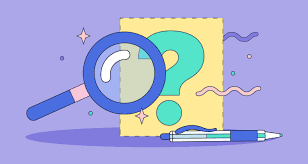 یافته ها
داده ها نشان داد که بین متغیر جنس و مدگرایی رابطه معناداری ملاحظه میشود زیرا sigاحتسابی متغیر وابسته کمتر از 0/05میباشد، لذا فرضیه فوق تأیید میگردد. به عبارتی بین جنس و مدگرایی رابطه وجود دارد. فرضیه ارتباط بین استفاده از ماهواره و مدگرایی نیز تأیید شد؛ به عبارتی این فرضیه در سطح معناداری کمتر از p> 0/05میباشد؛ بنابراین رابطه فوق در سطح %95تأیید میشود. فرضیه ارتباط بین استفاده از اینترنت و مدگرایی نیز تأیید شد، به عبارتی این فرضیه در سطح معناداری کمتر از p> 0/05 میباشد؛ بنابراین رابطه فوق در سطح %95تأیید میشود.
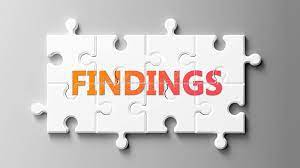 بر اساس داده های جدول شماره 1بین متغیر باورهای دینی و مدگرایی رابطه معناداری مشاهده شد؛ به عبارتی این فرضیه در سطح معناداری کمتر از p> 0/05میباشد؛ بنابراین رابطه فوق در سطح %95تأیید میشود
باورهای دینی و مدگرایی
ارتباط بین الگوپذیری و مدگرایی
بر اساس داده های جدول شماره 2بین متغیر الگوپذیری و مدگرایی رابطه معناداری مشاهده شد؛ به عبارتی این فرضیه در سطح معناداری کمتر از p> 0/05میباشد؛ بنابراین رابطه فوق در سطح %95تأیید میشود
بر اساس جدول شماره 3بین متغیر پایگاه اقتصادی-اجتماعی و مدگرایی رابطه معناداری مشاهده شد؛ به عبارتی این فرضیه در سطح معناداری کمتر از p> 0/05میباشد؛ بنابراین رابطه فوق در سطح %95تأیید میشود
پایگاه اقتصادی-اجتماعی و مدگرایی
رابطه بین نمودهای عینی مد و مدگرایی
بر اساس جدول شماره 4بین متغیر نمودهای عینی مد و مدگرایی رابطه معناداری مشاهده شد؛ به عبارتی این فرضیه در سطح معناداری کمتر از p> 0/05میباشد؛ بنابراین رابطه فوق در سطح %95تأیید میشود
نمودهای عینی مد و مدگرایی
در این بخش از پژوهش معادله پیشبینی مدگرایی با استفاده از رگرسیون با مدل- Enterمورد ارزیابیقرار میگیرد. اساساً روش رگرسیون یکی از روشهای پیچیده آزمون روابط میان متغیرهای تحقیق استکه از طریق آن میتوان اهمیت نسبی اثرگذاری متغیرهای مستقل و وابسته در سطح فاصله ای را سنجید.لذا برای پاسخگویی به پرسشهای تحقیق از تحلیل رگرسیونی چند متغیری که نتایج دقیقتری حاصلمیشود، استفادهشد. برای پاسخ به سؤالهای تحقیق بر اساس مرور منابع و چارچوب نظری تحقیقمتغیرهای مستقل تأثیرگذار بر متغیر وابسته تحت عنوان مدگرایی وارد معادله شدهاند. جهت تسهیل تحلیلو نیز مقایسه پذیر کردن تأثیر متغیرهای گوناگون بر مدگرایی عمدتاً از ضرایب بتا که وزنهای متغیر رابرحسب اهمیت آنها نشان میدهد استفاده گردید
سطح فاصله ای
همانگونه که در جدول شماره 5مشاهده میشود ضریب تعیین متغیر وابسته مدگرایی با متغیرهای مستقل 𝑅2 = .842محاسبه شد که بدین معناست که متغیرهای مستقل ما با ضریب رگرسیونی .918 فقط توانستهاند .842درصد از کل تغییرات را پیشبینی کنند.پس میزان 𝑒2 = 1 - 𝑅2یعنی = 𝑒2 .158هست که درواقع واریانسهای متغیرهای مؤثر موجود تا حد زیادی توانستهاند متغیر وابسته موردنظر را پیشبینی کنند
بر اساس جدول شماره 6مدل رگرسیونی ما مدل برازنده است، زیرا سطح معناداری آن کمتر از <p 0.05میباشد؛ بنابراین مدل ما با درجه آزادی 4و نسبت 494.976 fمدل خوبی است و برای سنجش فرضیات ما مناسب بوده است
همانگونه که میدانیم رگرسیون علاوه بر سنجش تأثیر همزمان متغیرهای مستقل بر متغیر وابسته به پیشبینی متغیر وابسته از روی ضرایب متغیر مستقل هم میپردازد که این پیشبینی فقط از عهده رگرسیون برمیآید. در مدلهای رگرسیونی برای اینکه متغیرها با یکدیگر قابلمقایسه باشند ضرایب رگرسیونی «بتا» را استاندارد میکنیم و سپس در ستون «بتا» اولویت متغیرها را با یکدیگر مقایسه میکنیم، هر یک از متغیرهای مستقل که «بتا»ی بزرگتری داشته باشد، بیشترین تأثیر را دارد و علامت مثبت یا منفی ستون «بتا» جهت رابطه متغیرها را به ما نشان میدهد که علامت مثبت رابطه مستقیم و علامت منفی رابطه معکوس را مشخص میکند.
هر یک از متغیرهای مستقل که «بتا»ی بزرگتری داشته باشد، بیشترین تأثیر را دارد
بر اساس دادههای جدول شماره 7ضرایب رگرسیونی به ترتیب الویت بدین گونه است: اینترنت ،0/523نمودهای عینی ،0/328دین ،0/302ماهواره 0/290بیشترین تأثیر ر متغیر اینترنت دارد که نشاندهنده اهمیت بالای این متغیر نزد دانشجویان میباشد. دانشجویان اهمیت زیادی به اینترنت و به خصوص مدگرایی میدهند.کمترین تأثیر را نیز عامل ماهواره دارد که تأثیرش در گرایش به مد و عدم گرایش به مد کمتر از دیگر متغیرها میباشد. عرض از مبدأ (مقدار ثابت) نیز 11.731است و مثبت یا منفی بودن علامت «بتا»ها نشان دهنده رابطه مستقیم یا معکوس است
دانشجویان اهمیت زیادی به اینترنت و به خصوص مدگرایی میدهند.کمترین تأثیر را نیز عامل ماهواره دارد
بحث و نتیجه گیری
همانطور که اشاره شد، مدگرایی از دو دیدگاه قابلبررسی است: پدیده اجتماعی از دیدگاهجامعهشناختی و آسیب اجتماعی از دیدگاه خاص سیاسی. مدگرایی با توجه به ماهیت و محتوای آن باارزشهای حاکم در جامعه سنتی در تعارض قرار میگیرد. مدگرایی در این پژوهش با توجه به وضعیت ایران در بین دانشجویان دانشگاه آزاد شیراز به عنوان آسیب فرهنگی موردبررسی قرار گرفت. فرضیههای تحقیق نیز با توجه به این شرایط تدوین شدند. فرضیه اول مبنی بر ارتباط بین سن و مدگرایی رد شد. علت آن است که فاصله سنی جامعه آماری و به تبعه آن حجم نمونه با یکدیگر نزدیک است.
مدگرایی در این پژوهش با توجه به وضعیت ایران در بین دانشجویان دانشگاه آزاد شیراز به عنوان آسیب فرهنگی موردبررسی قرار گرفت
فرضیه دوم رابطه بین جنسیت و مدگرایی تأیید شد که این یافته با پژوهش پیلتن ( )1392و مهر آسا ( )1387همخوانی دارد. ارتباط بین استفاده از ماهواره و اینترنت و مدگرایی در فرضیه سوم و چهارم بررسی شد و مشخص شد که بین مصرف ماهواره و اینترنت و مدگرایی رابطه است. این یافته با یافتههای پژوهش باقری نژاد ( ،)1380پاستر ( ،)1388حقیقتیان ( )1394همخوانی دارد.
فرضیه پنجم مبنی بر ارتباط بین مدگرایی و باورهای دینی تأیید شد. این یافته بامطالعههای رفعت جاه ( ،)1383فاضلی ( ،)1382فدایی ( ،)1382گل محمدی ( )1379همخوانی دارد. ارتباط بین الگوپذیری و مدگرایی در فرضیه ششم بررسی شد. این ارتباط نیز تأیید شد. این یافته با یافته معیدفر و همکاران ( )1387همخوانی دارد. فرضیه هفتم به ارتباط بین پایگاه اقتصادی- اجتماعی و مدگرایی مربوط میشود. این ارتباط نیز تأیید شد. این نتیجه با نتایج بهدستآمده از مطالعات تورستن وبلن ( )1383در «جامعه تنآسا» همخوانی دارد. فرضیه هشتم مبنی بر ارتباط بین نمودهای عینی و مدگرایی نیز تأیید شد. این یافته نیز با مطالعه فتحی و همکاران ()1385 هماهنگ است. در کل میتوان نتیجه گرفت که بین مدگرایی و عوامل اجتماعی رابطه وجود دارد.
همانطور که مشاهده میشود، بین استفاده از ماهواره، اینترنت، باورهای دینی، الگوپذیری، پایگاه اقتصادی-اجتماعی و نمودهای عینی مد رابطه وجود دارد. این نتایج را میتوان در قالب چند پیشنهاد کاربردی به شرح زیر مطرح کرد: ارتباط بین ماهواره و اینترنت و مدگرایی سبب میشود تا مقامات ایرانی درگیر تعارض شوند. سیاست رسمی در ایران مبارزه با مدگرایی است که پدیدهای غربی تصور میشود. نتایج این پژوهش نشان میدهد
که بین استفاده از ماهواره و اینترنت و مدگرایی رابطه وجود دارد. بنابراین، مقامات برای اعمال نظر خود باید استفاده از ماهواره و اینترنت را محدود کنند. این سیاست رسمی نظام است، لیکن با توجه به نتایج این تحقیق، ما در برابر پرسشی بنیادی قرار میگیریم: آیا در دنیای کنونی میتوان استفاده از ماهواره و اینترنت را محدود کرد؟ تلاشهای گسترده ی انجام گرفته در چند دهه گذشته نشان میدهد که پاسخ به این پرسش منفی است. بنابراین نباید مبارزه با مدگرایی را باسیاست محدود کردن استفاده از ماهواره و اینترنت پیوند زد، بلکه باید درصدد پیدا کردن راهکارهای اصولیتر برای مقابله با گرایش اغراق آمیز جوانان به مد بود
مطالعات ما همچنین نشان داد که بین دینباوری و مدگرایی رابطه وجود دارد، به این معنا که افراد دیندار کمتر گرایش به مد دارند. این نتیجه قابلبحث است، زیر دین و دیندار موضوع تفاسیر گوناگون است. ما دینداری را با شاخصهای مرسوم اندازه گرفتیم. این شاخصهای عموماً سنتی هستند، لیکن جوانان تفاسیر خاص خود را از دینداری دارند. این گونه تفاسیر قائل به تعارض بین دینداری و مدگرایی نیستند.
جوانان تفاسیر خاص خود را از دینداری دارند
بسیاری از جوانان معتقدند که انسان میتواند دیندار باشد در همان حال مد گرا. سیاست رسمی نظام دراینباره این است که بین دینداری و عدم گرایش به مد ارتباط وجود دارد. بنابراین برای جلوگیری از گرایش اغراقآمیز جوانان به مدگرایی باید دینداری تبلیغ شود. مطالعه ما نشان میدهد که این رابطه مستقیم نیست. دین جوانان تعارضی با مدگرایی ندارد. بنابراین، توصیه میشود، به تفسیر متفاوت جوانان از دینداری و رابطهی آن با مدگرایی توجه شود
بسیاری از جوانان معتقدند که انسان میتواند دیندار باشد در همان حال مد گرا